25nsec
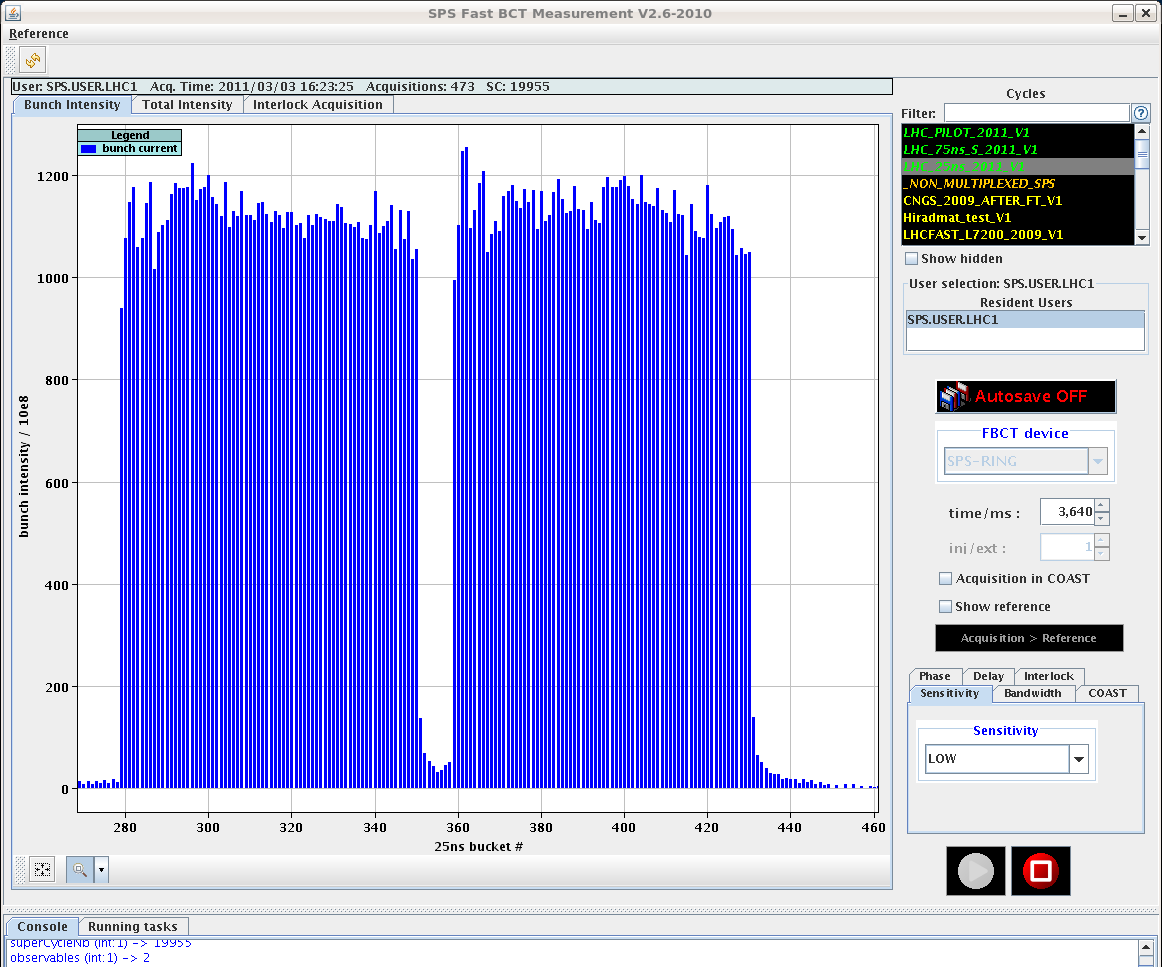 2 batches

Bunch int. :    1 to 1.2 e11

eH,V = 3.3 to 3.5 mm

Ready since 11/3

H2 not checked, MKE4 still outgassing.
50 nsec
Single batch from PSB:

4 batches

Bunch int. :  1.35  to 1.45e11

eH,V = 2.4  mm

Ready since 18/3

MKE4 still outgassing with 4 batches.


Double batch from booster is ready in PS
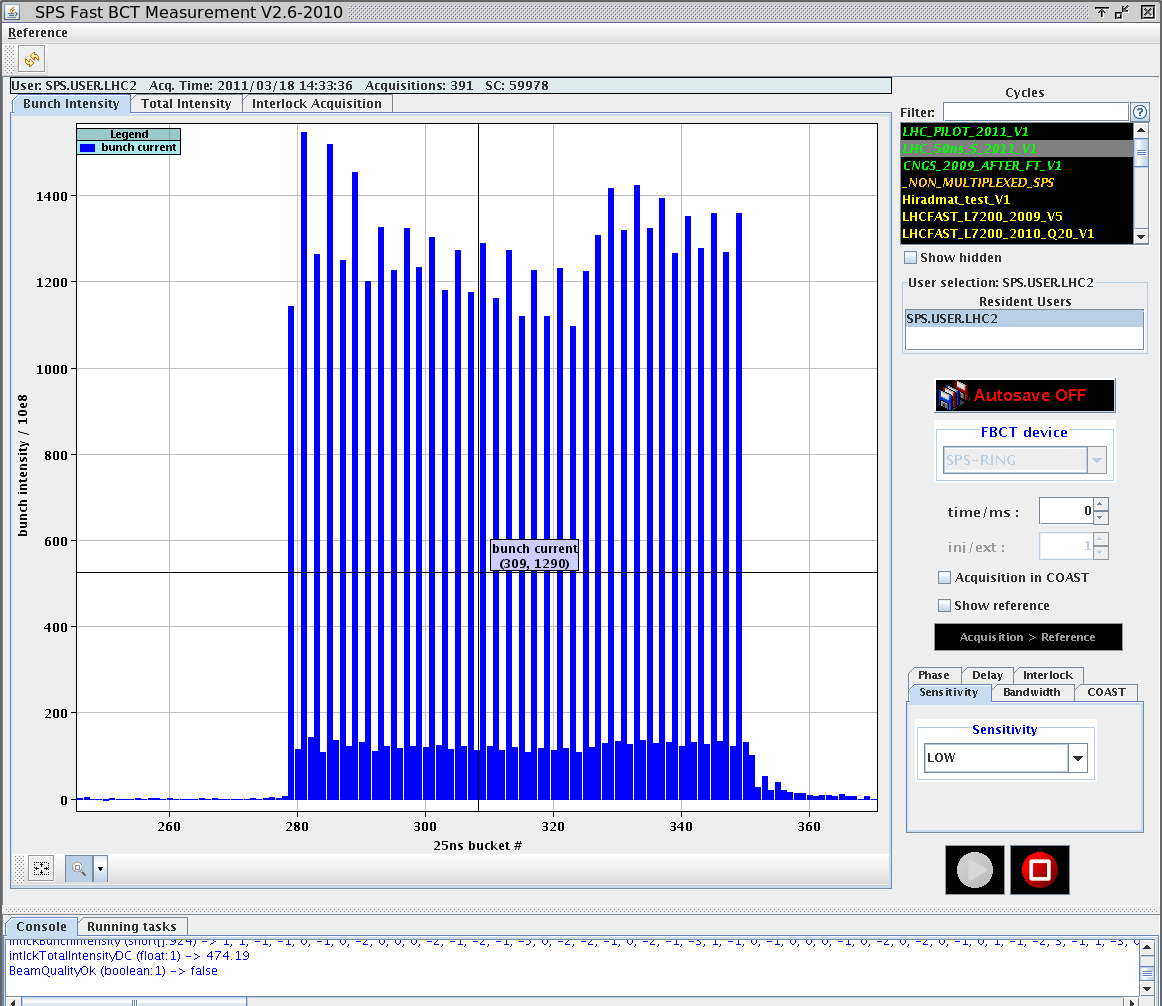 PLAN
Start ASAP on Thursday evening, check  conditioning of TIDV and MKDH such that by Friday morning  we will be able to inform LHC what they can espect for the weekend.